MATEMATİK
13. HAFTA 
TÜREV
Türev Tanımı
f:[a,b] -> R bir fonksiyon ve x0(a,b) olsun.
Eğer yukarıdaki gibi limiti varsa, bu limite f fonksiyonun x0 noktasındaki türevi denir. Bu ifade, aşağıdaki gibi gösterilir:
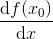 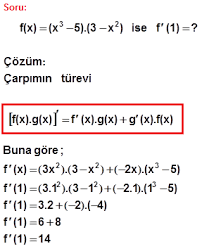 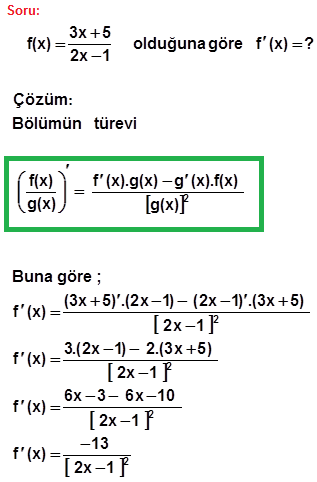 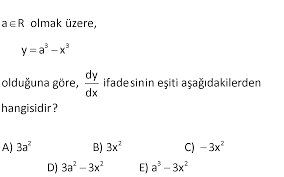 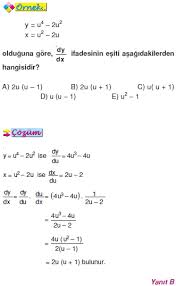